Презентация к уроку чтения по произведению М.Шолохова «Судьба человека»
Выполнила Цыпленкова Ольга Николаевна 
Учитель-дефектолог
МОУ «Краснополянская СОШ»
Красноярский край
Назаровский район
АВРОВОЙНАСТУЫЩ
война
ССБОЭМУЖЕСТВОООЫЦ
мужество
Василий Теркин
 майор Гаврилов
 Андрей Соколов
 Егор Дремов
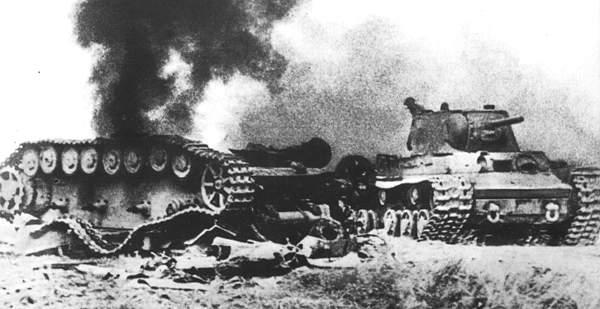 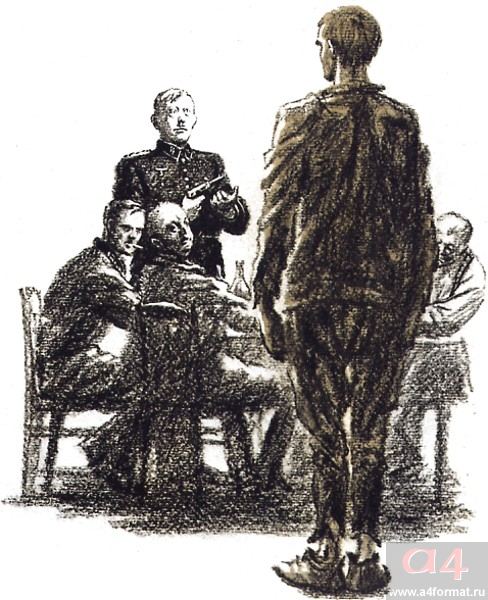 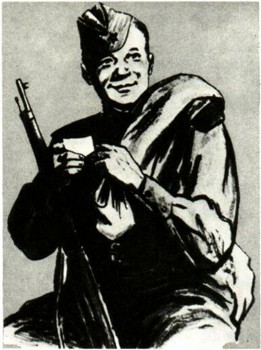 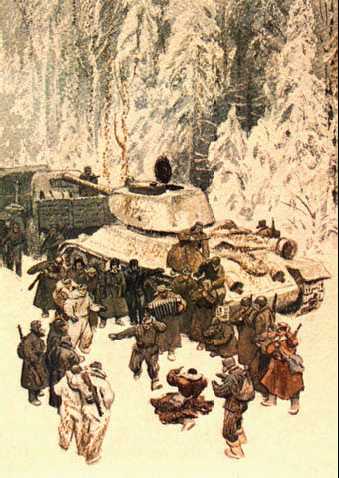